День улыбок!!!!Я улыбки собираю! Как побольше накоплю, То не прячу, не скрываю, Все обратно раздаю!
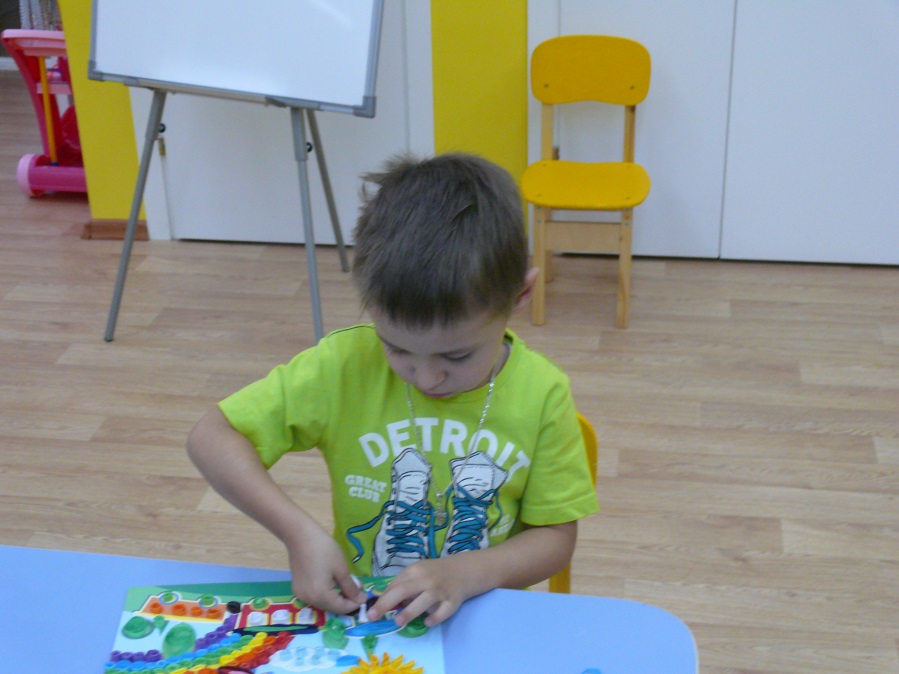 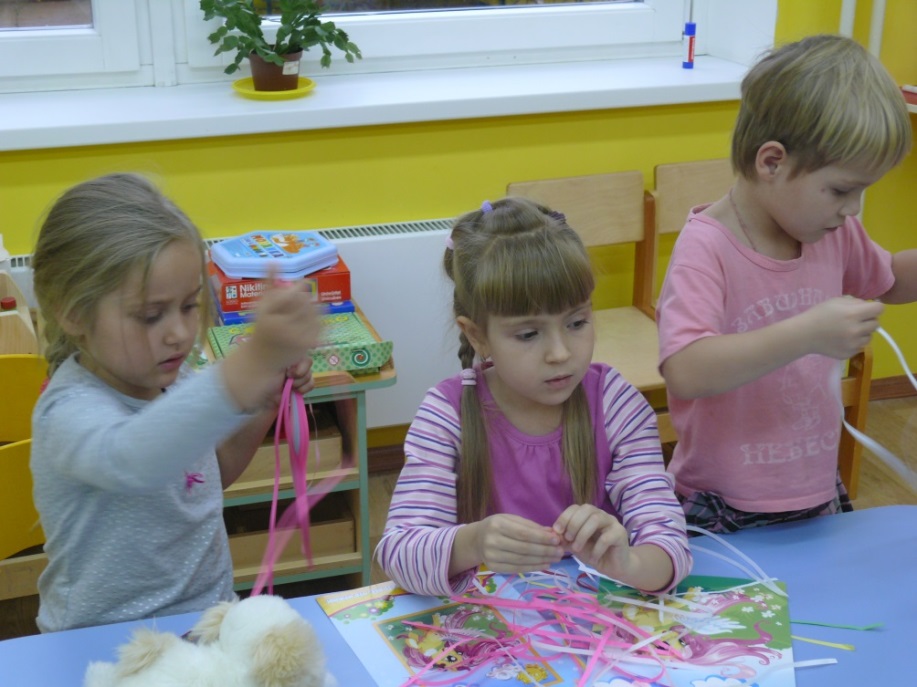 Малахова Надежда Петровна
ГБОУ Школа № 1474
Воспитатель
Улыбка на лицах – улыбка на сердце,Как ключик волшебный откроет все дверцы,Как солнечный лучик, дорогу осветит,И радуга в небе - улыбке на встречу!